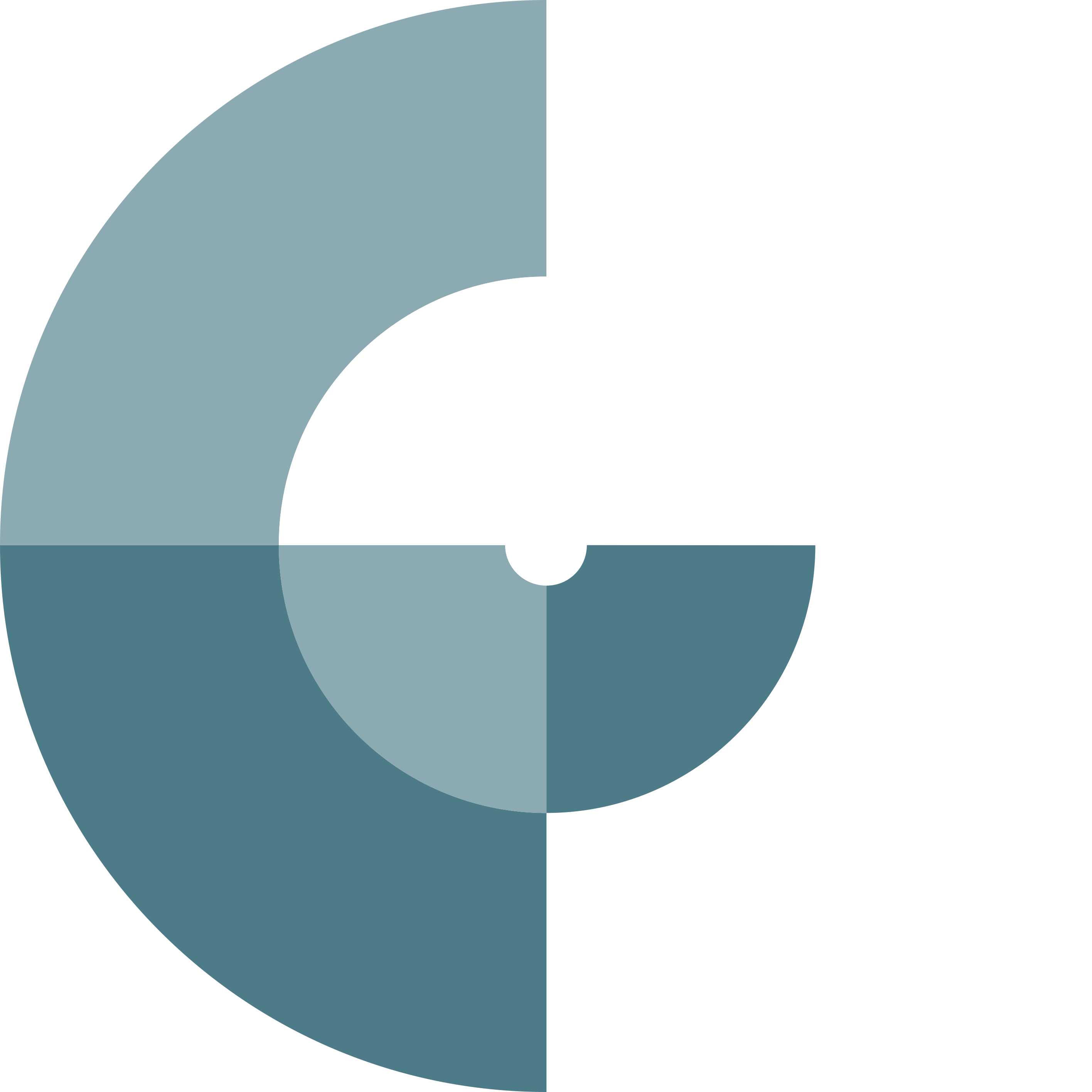 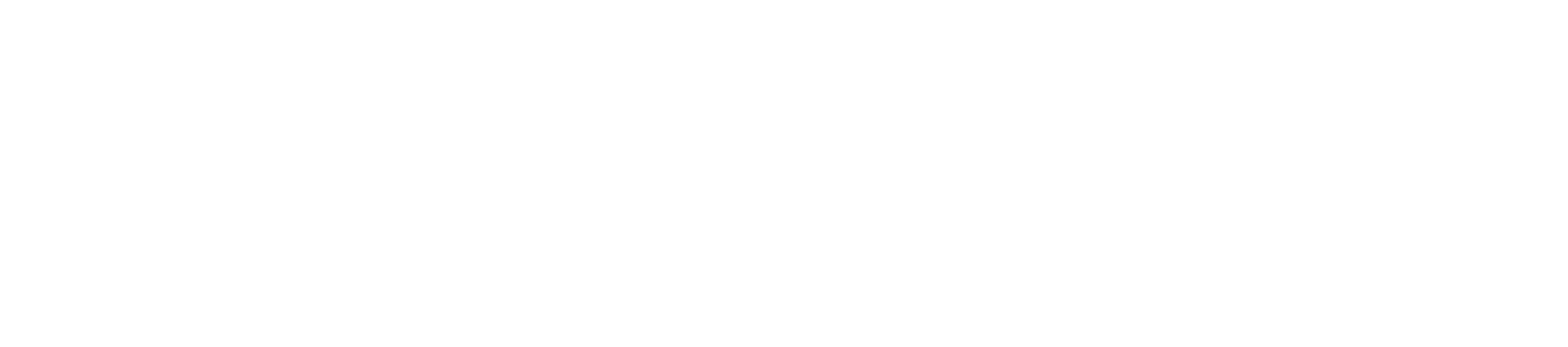 Especialização em Saúde Integrativa

Corpo docente
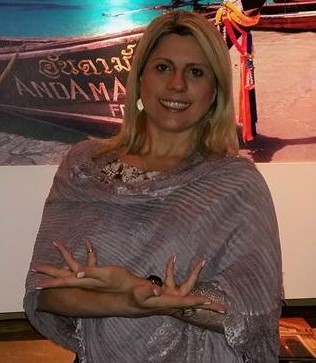 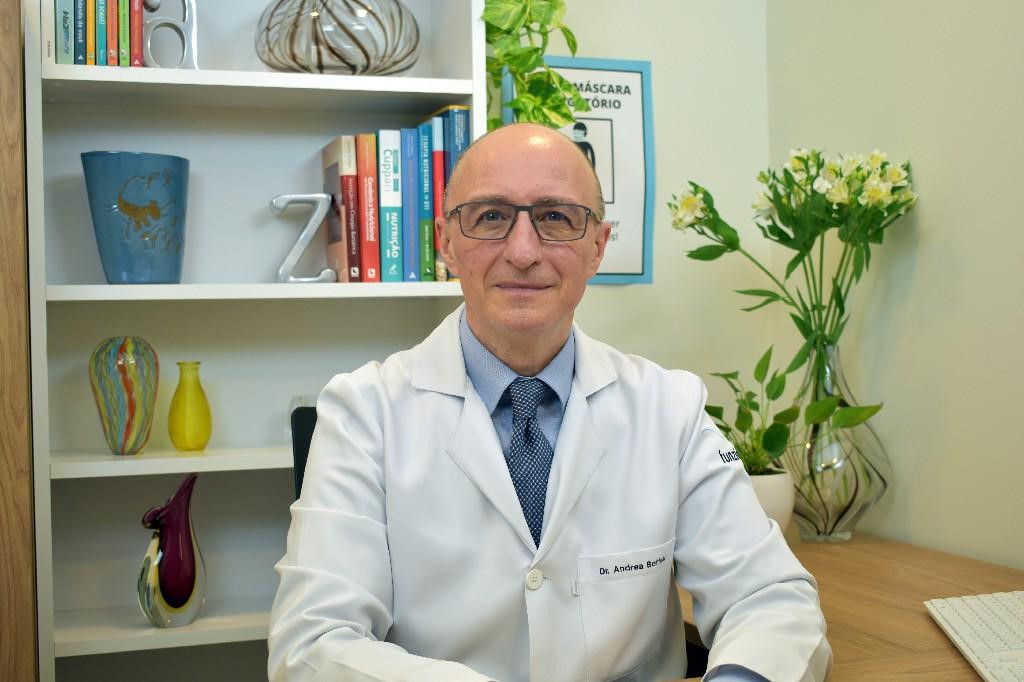 Coordenação
Dr. Andrea Bottoni
Titulação: Médico pela Universidade de Roma “La Sapienza”, com Residência Médica em Nutrologia na mesma Instituição; Revalidação do Diploma de Médico pela UFES; Especialista em Medicina Desportiva, Especialista em Mindfulenss, Instrutor de Mindful Eating Aplicado à Promoção da Saúde, Instrutor de Mindfulness Aplicado à Promoção da Saúde, Mestre em Nutrição e Doutor em Ciências pela UNIFESP ; Coach de Saúde e Bem-Estar – Kallas Treinamento e Consultoria em Saúde; Coach Ontológico – Appana Território de Aprendizagem; Nutricoach – Método Sophie, Nutrição com Ciência e Consciência; MBA Executivo em Gestão de Saúde pelo Hospital Israelita Albert Einstein / Ibmec São Paulo (atual Insper); MBA em Gestão Universitária pelo Centro Universitário São Camilo; Título de Especialista em Nutrologia, em Nutrição Parenteral e Enteral, em Medicina Esportiva e em Medicina Preventiva e Social; Certificado de Área de Atuação em Nutrologia Pediátrica, em Nutrição Parenteral e Enteral Pediátrica e em Administração em Saúde.
Experiência Acadêmica: Coordenação – Coordenador da Comissão de Residência Médica do Hospital IGESP; Coordenador da Comissão de Ensino Médico do IBEPEGE / Hospital IGESP; Supervisor do Programa de Residência Médica em Nutrologia do Hospital IGESP; Coordenador do Programa de Treinamento Médico em Nutrologia do IBEPEGE / Hospital IGESP; foi Diretor Acadêmico da Faculdade de Educação em Ciências da Saúde do Hospital Alemão Oswaldo Cruz; foi Coordenador do MBA em Administração Hospitalar e Gestão em Saúde da Faculdade de Educação em Ciências da Saúde do Hospital Alemão Oswaldo Cruz; foi Coordenador da Comissão de Residência Médica do Hospital Alemão Oswaldo Cruz; foi Vice-Coordenador do Mestrado Profissional em Ciência e Tecnologia em Saúde da Universidade de Mogi das Cruzes; foi Diretor Superintendente do Hospital Universitário São Francisco; foi Coordenador da Pós-Graduação em Nutrologia do Hospital São Joaquim da Real e Benemérita Associação Portuguesa de Beneficência; foi organizador de muitos Cursos de Especialização em Nutrição Clínica (GANEP – Nutrição Humana, Hospital São Joaquim da Real e Benemérita Associação Portuguesa de Beneficência). Professor Doutor do Curso de Medicina, do Mestrado Profissional em Ciência e Tecnologia em Saúde e do Mestrado em Politicas Públicas da Universidade de Mogi das Cruzes; foi Docente do Curso de Medicina da Universidade São Francisco – Campus Bragança Paulista; foi Avaliador da Comissão Nacional de Residência Médica; foi Preceptor da Pós-Graduação em Nutrologia do Hospital São Joaquim da Real e Benemérita Associação Portuguesa de Beneficência; foi Docente em muitos Cursos de Especialização em Nutrição Clínica (GANEP – Nutrição Humana, Hospital São Joaquim da Real e Benemérita Associação Portuguesa de Beneficência).
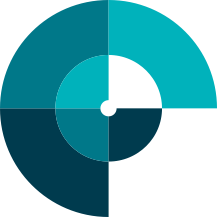 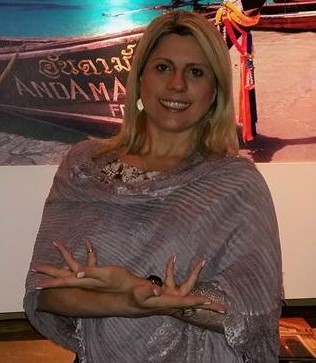 Coordenação
Andréa Diogo Sala

Titulação: Mestrado em Ciências (Fisiopatologia Experimental) pela Faculdade de Medicina da Universidade de São Paulo (FMUSP); MBA Economia e Avaliação de Tecnologias em Saúde (FIPE/HAOC/MS); Especialista em Fisioterapia em Terapia Intensiva pelo Hospital das Clínicas da FMUSP (HCFMUSP); Especialista em Administração Hospitalar pelo HCFMUSP; Especialista em Fisiologia do Exercício pela FMUSP; graduação de Chêla pelo Curso Básico de Formação de Instrutores (Universidade de Yoga)]
Experiência Acadêmica: Membro da Equipe de coordenação do Aprimoramento de Fisioterapia em UTI do HC-FMUSP (1997-2006); Coordenadora da Pós-Graduação em Fisioterapia Hospitalar pela FECS-HAOC (2015 – atual). Docente da Pós-Graduação de Fisioterapia em UTI da PUC-MG (2011-2014); Supervisora do Aprimoramento de Fisioterapia em UTI do HC-FMUSP (1997-2006); Supervisora do Estágio no Ambulatório de Pneumologia da Graduação em Fisioterapia da FMUSP (1997-2000); Docente da Pós Graduação em Fisioterapia Hospitalar pela FECS-HAOC (2015 – atual); Docente da Pós Graduação em Cuidados Paliativos do HC-FMUSP (2018 – atual); Docente da Pós Graduação em Oncologia da Oncofisio (2018 – atual).
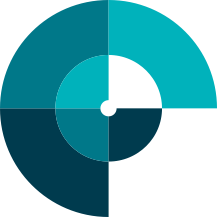 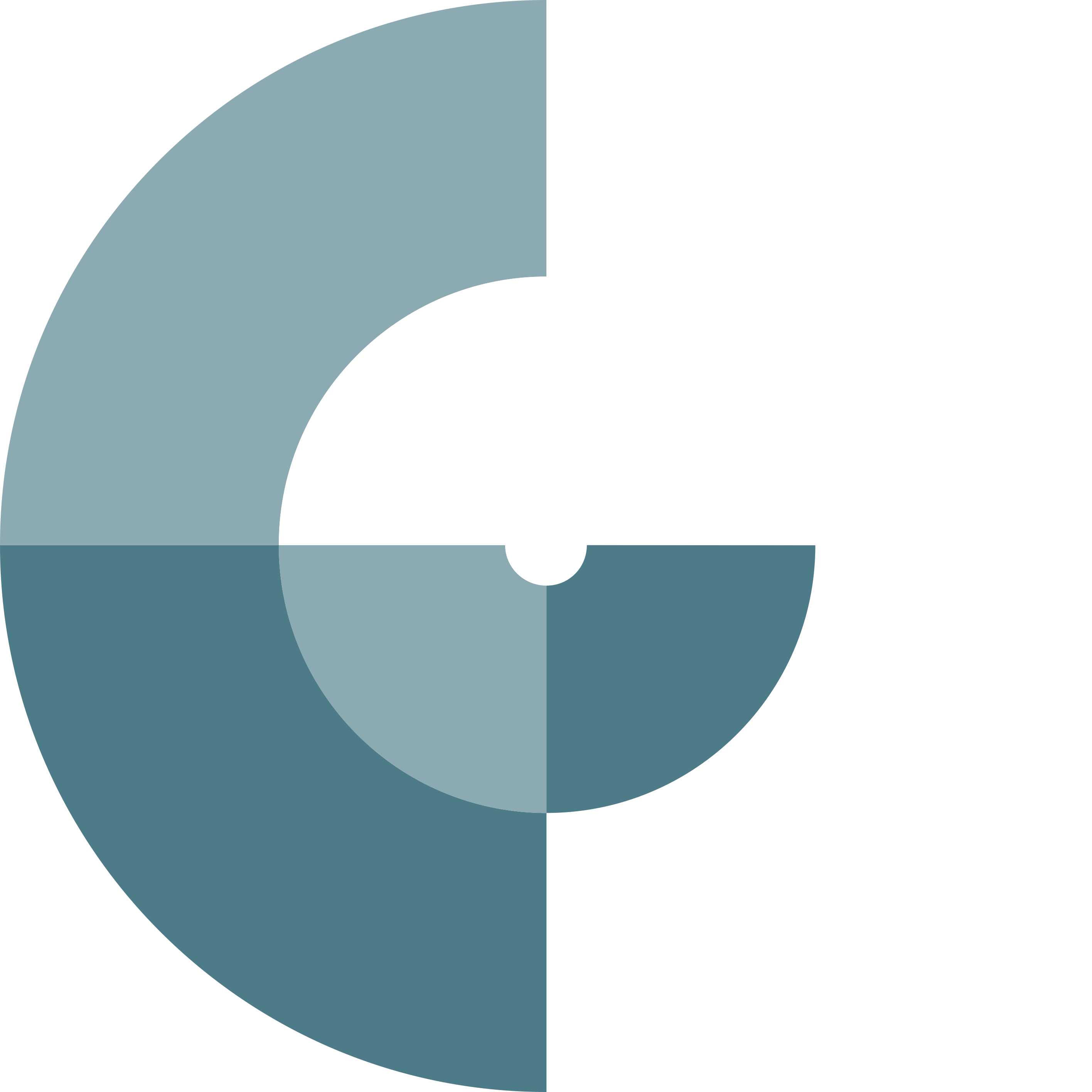 Corpo docente
Augusto Santomauro

Titulação: Graduação em Medicina pela Universidade de Mogi das Cruzes (1981). Especialização em Cardiologia pelo Instituto do Coração do Hospital das Clínicas da Faculdade de Medicina da USP (Incor-HCFMUSP). Especialista em Cardiologia pela Sociedade Brasileira de Cardiologia e Associação Médica Brasileira. Pós-graduação Lato-Sensu em Psiquiatria pela Faculdade CENBRAP | Centro Brasileiro de Pós-Graduações 
Experiência Acadêmica: Médico Assistente do Incor-HCFMUSP (Divisão de Cardiogeriatria, Condicionamento Físico e Prevenção). Médico Assistente na Divisão de Reabilitação Física do HCFMUSP.  Professor Assistente da Disciplina de Fisiologia Médica da Organização Santamarense de Educação e Cultura (OSEC). Atualmente Professor da Disciplina da Clínica Médica I da Faculdade de Medicina da Universidade de Mogi das Cruzes (UMC). Professor e supervisor do ambulatório de terapia floral da Escola Joel Aleixo. Coordenador do ambulatório on line de terapia floral Joel Aleixo do Serviço de Práticas Integrativas Complementares do Hospital do Servidor Público Municipal de São Paulo e Médico Pesquisador em Práticas Integrativas Complementares em Saúde. Atualmente dedica-se à prática ambulatorial em cardiologia e desenvolve projetos de pesquisa como médico colaborador do serviço de Práticas Integrativas Complementares em Saúde do Hospital do Servidor Público Municipal de São Paulo-SP.
Camila Furquim Prieto

Titulação: Graduada em Biomedicina (Bacharel em Análises Clínicas), possui mestrado em Oncologia pela Fundação Antônio Prudente (AC Camargo Cancer Center). Formação complementar em Psicoaromaterapia, Química dos óleos essenciais, Hidrolatos, Aromaterapia nos cuidados paliativos, Aromaterapia na gestação e parto, Botânica, Aromaterapia na estética e tricologia, Cultivo e destilação de óleos essenciais, Controle de qualidade de Hidrolatos.

Experiência Acadêmica: Experiência acadêmica de 8 anos na formação superior (modo presencial e EAD) nos cursos de Biomedicina, Nutrição e Ciências Biologicas. Atua como professora e membro do Comitê de Ética na Universidade Paulista em São Paulo/ Capital
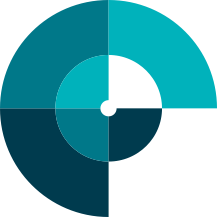 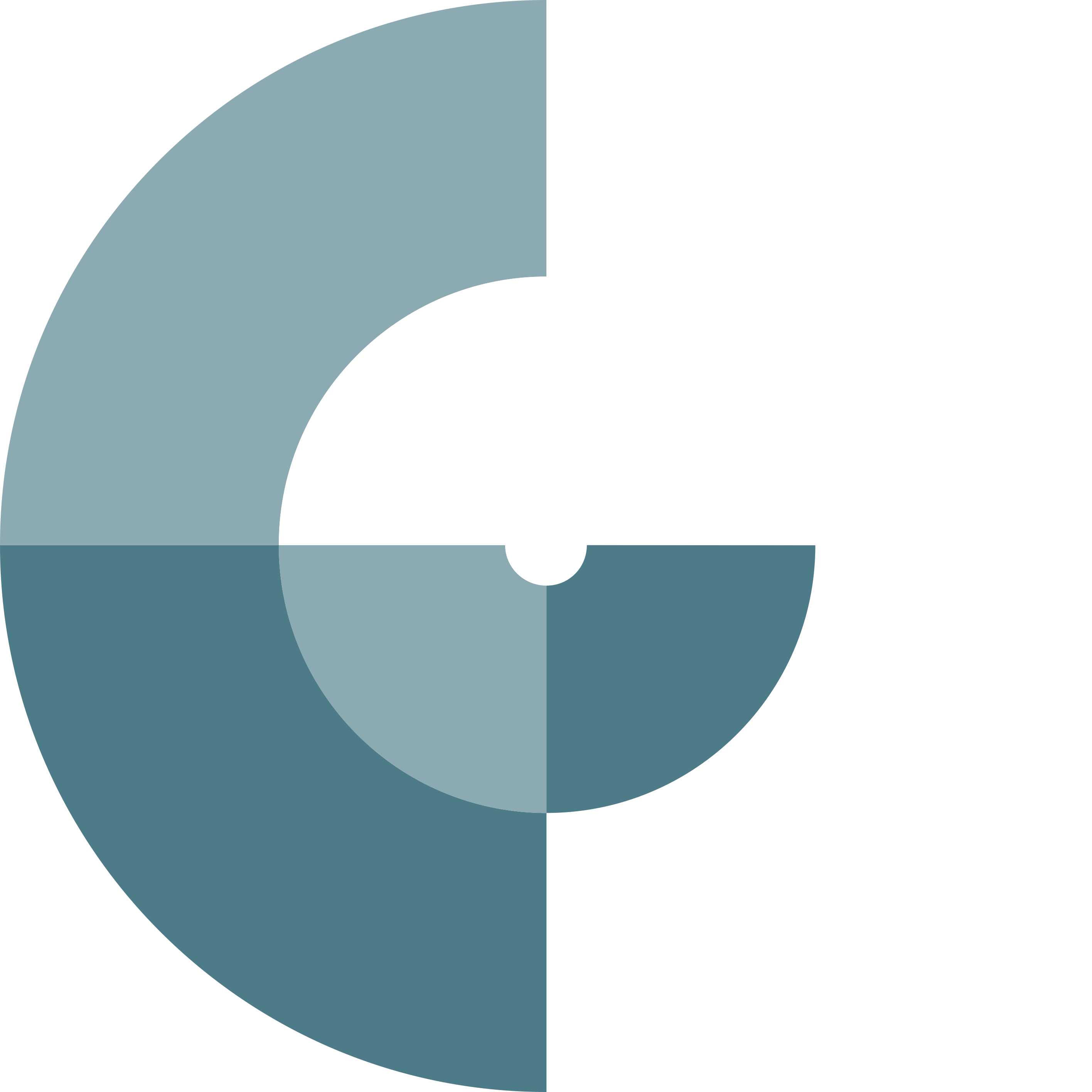 Corpo docente
Ednei Fernando Manojo

Titulação: Especialista (Latu-sensu)

Experiência acadêmica: Professor de Aromaterapia e Supervisor de Ambulatório em Reflexologia do Curso de Pós-graduação em Massoterapia da EOMA (Escola Oriental de Massagem e Acupuntura) desde 2016. Professor de Linguagem Corporal e Comunicação Não Verbal da Pós-graduação em Ciências Naturopaticas Unifil – IBRIN (Universidade Filadélfia – Instituto Brasileiro de Iridologia e Naturopatia – 2017 a 2020. Professor do Curso de Pós-graduação (Latu Senso) em Terapia Floral das matérias de Florais Aplicado, Florais Integrado ao processo de Coach, Florais Integrados a Iridologia e Terapia Floral Integrada a TCC Positiva (Terapia Comportamental Cognitiva, Terapia do Esquema Emocional, Terapia do Modo Esquemático, Terapia do Esquema Inicial Desadaptativo e Terapia Positiva) pelo SATOSP/FACEI e Centro de Estudos em Terapias Integrativas Edi Manojo, desde 2020. Professor Convidado do Curso de pós-graduação em Gestão de Saúde (UniMonte – Universidade Mont Serrat) – 2012 a 2016. Professor Cursos Livres: Reflexologia (SATOSP - Sindicato de Acupuntura e Terapia Oriental do estado de São Paulo; CETI Edi Manojo - Centro de Estudos  em Terapias Integrativas Edi Manojo; Espaço Integração Ananda; COMTATO – Clínica Escola, São josé dos Campos); Interpretação Emocional Através da Postura, (EOMA, SATOSP, CETI Edi Manojo, EI Ananda, COMTATO); Ciência da Felicidade e do Bem Estar (SATOSP, CETI Edi Manojo, EI Ananda); Fitoterapia e plantas Medicinais (SATOSP, CETI Edi Manojo, COMTATO); Metafísica da Saúde (SATOSP, CETI Edi Manojo); Dietoterapia pela MTC (Medicina Tradicional Chinesa), (CETI Edi Manojo).
Fernando Bignardi

Titulação: Médico formado em 1980 pela Escola Paulista de Medicina-UNIFESP, onde se tornou coordenador do Setor de Estudos do Envelhecimento e criou o Setor de Transdisciplinaridade aplicada à Saúde. Gerontólogo e Homeopata.

Experiência Acadêmica: Coordena o Comitê de Saúde e Natureza do Consórcio Acadêmico Brasileiro de Saúde Integrativa (CABSIN) e dirige o Centro de Ecologia Médica Florescer na Mata, que fundou em 1995, instituição de ensino, pesquisa e assistência. Oferece oficinas termais com base na Medicina Tradicional Grega há mais de 10 anos.
Faz atendimento individual e em grupos como clínico transdisciplinar, recorrendo aos recursos da Homeopatia, Psicoterapia, aconselhamento biográfico, constelações sistêmicas e da medicina comportamental e Integrativa, além de oferecer consultoria em sustentabilidade pessoal e organizacional.
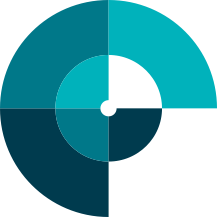 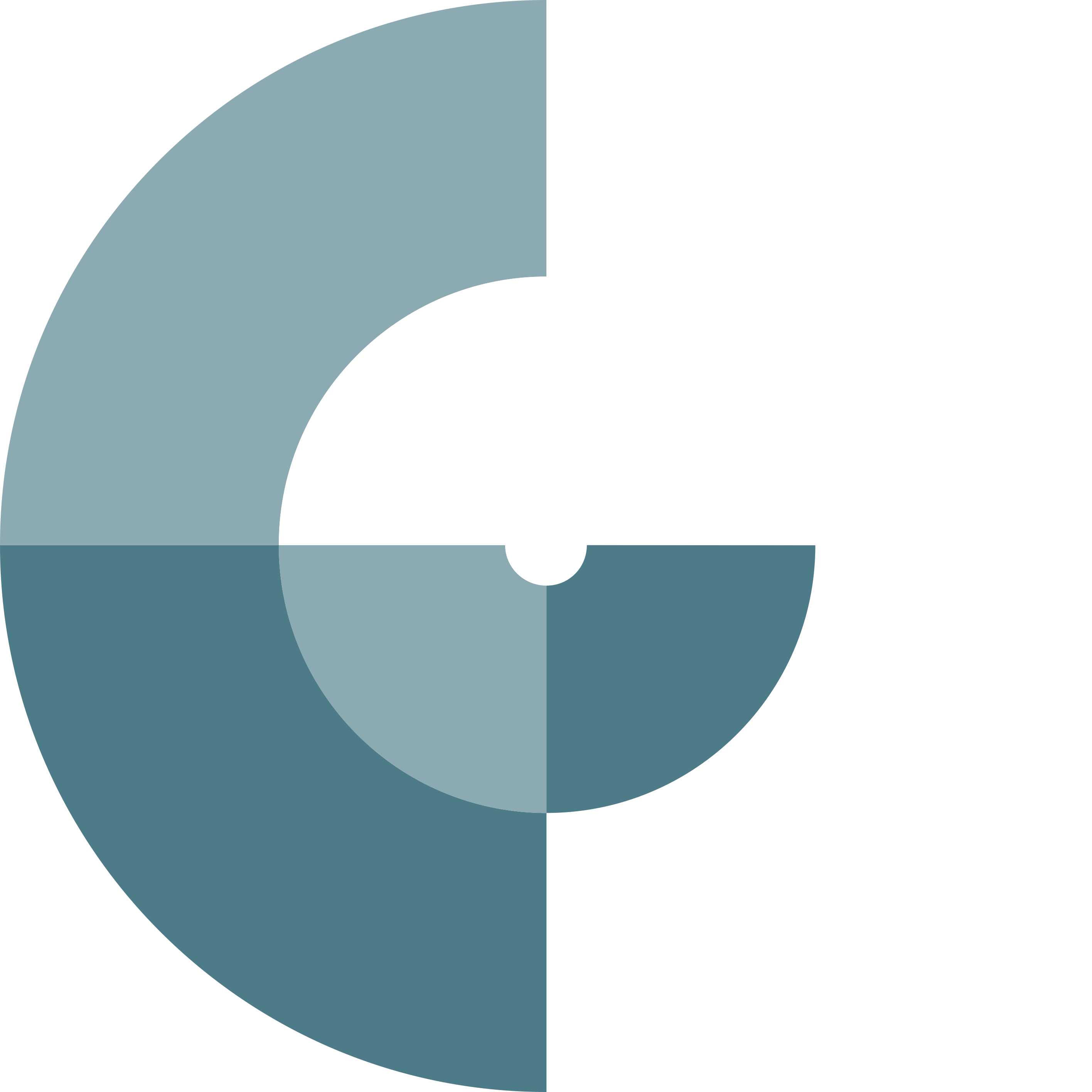 Corpo docente
Jober Ribeiro Paz

Titulação: Especialização HipnoKids OMNI Brasil (Maio/2019); Supervisão de Formação em Hipnoterapia Avançada (Abril/2019); Formação em Hipnoterapia Avançada, OMNI Brasil (Julho/2018); Especialização em Fisioterapia Cardiorrespiratória, InCor HCFMUSP (Março/2009); Graduação em Fisioterapia, Universidade Nove de Julho (Dezembro 2008).

Experiência acadêmica: Supervisor de formação na OMNI Brasil
Jane Nahkle

Titulação: formada em Medicina, especialista em nutrologia, habilitação em Medicina Biomolecular, formação em Medicina Chinesa (Acupuntura) Center Ao/UNIFESP, especialização em Acupuntura FMUSP; pós graduação em Medicina Estética (Aesthetic Medicine); pós graduação em doenças funcionais e manometria do aparelho digestivo (Faculdade Israelita de Ciências Albert Einstein), formação em Medicina Integrativa e Biorreguladora (ABMIB), Ozonioterapia (FACOP/ABOZ), curso de formação em ciências da Longevidade Humana.
Membro da ABOZ, ABMIB, ABRAN, SBMDN, AMBO, SOBRAF, membro consultivo do Time de Melhores Práticas em Saúde Integrativa do HAOC
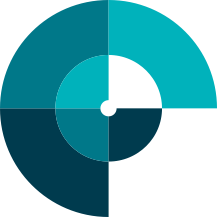 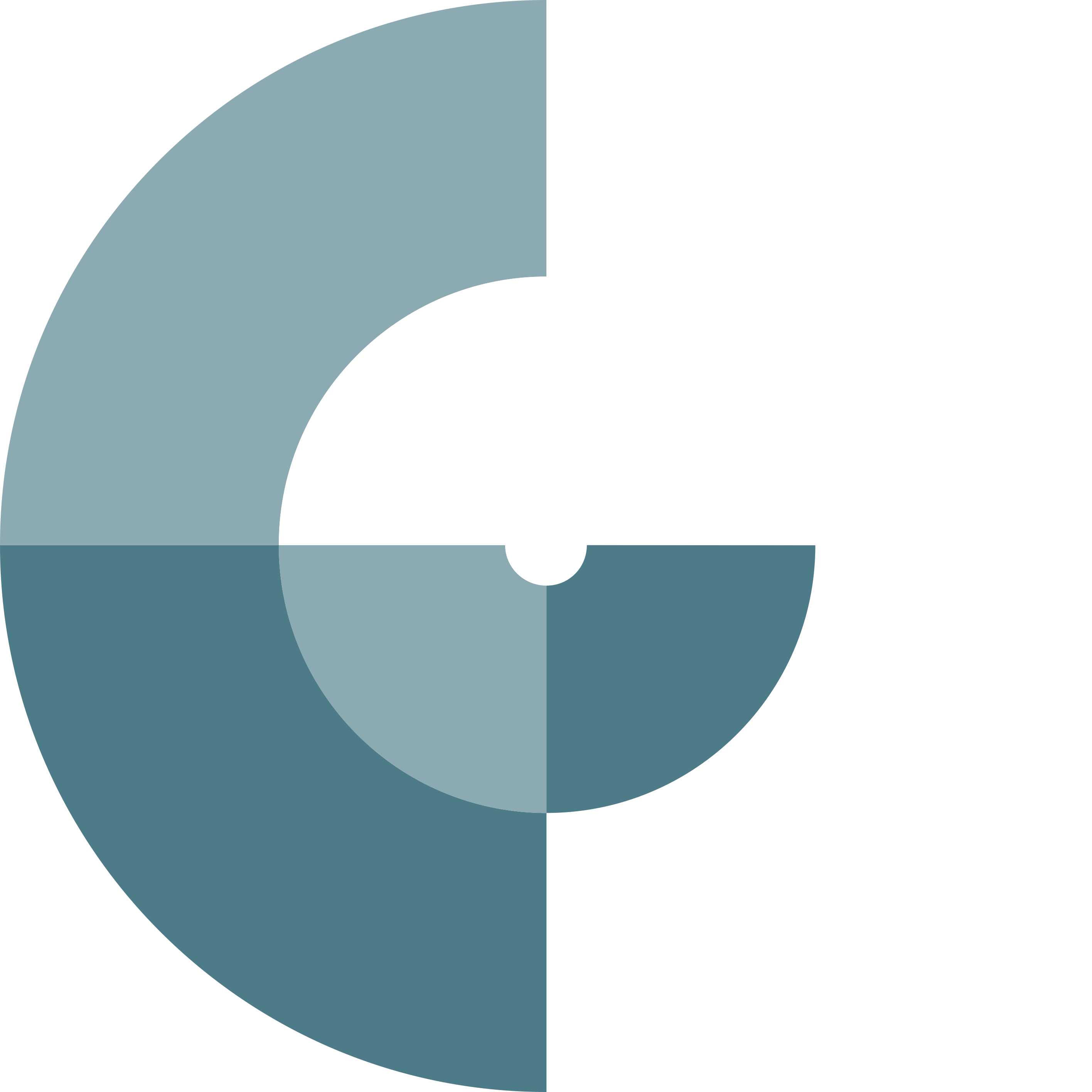 Corpo docente
Josefa Gardenãs Borrell

Titulação: Enfermeira (EEUSP/1982); Pedagoga (Faculdade Ciências e Letras 9 de Julho UNINOVE/1991; Especialista em UTI pela Sociedade Brasileira de Enfermeiros em Terapia Intensiva/1990) ; Mestre em Enfermagem Obstétrica e Neonatal (EEUSP/1999); Doutora em Ciências da Saúde (FMUSP/2004); MBA Serviços de Saúde – Área hospitalar (UNINOVE/2012) ; Musicoterapeuta - Pós-Graduação (FMU/ 2018) 

Experiência acadêmica: Programa de Aprimoramento Profissional Enfermagem HCFMUSP equivalente à Especialização Lato Sensu-Bolsas FUNDAP (1992 até 2006); Enfermagem na Saúde Neonatal/Criança/Adolescente em área acadêmica-assistencial (2002 até 2020). Musicoterapia aplicada em área educacional – UMC (2018 até 2020)
Ricardo Monezi

Titulação: Pós-Doutorado e Doutorado pela Universidade Federal de São Paulo (UNIFESP). Mestrado pela Faculdade de Medicina da Universidade de São Paulo. 

Experiência Acadêmica: Desempenhou a função de gestor da Coordenação Nacional de Práticas Integrativas e Complementares em Saúde do Ministério da Saúde. Atualmente é Coordenador das Práticas Integrativas e Complementares em Oncologia do A.C. Camargo Cancer Center, onde também é professor e orientador do Programa de Mestrado Profissional. Integrante do time assistencial de Saúde Integrativa do Hospital Alemão Oswaldo Cruz. Experiência de mais de 25 anos em pesquisa, ensino, assistência e gestão em Práticas Integrativas e Complementares em Saúde (PICS).
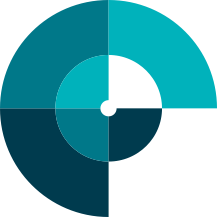 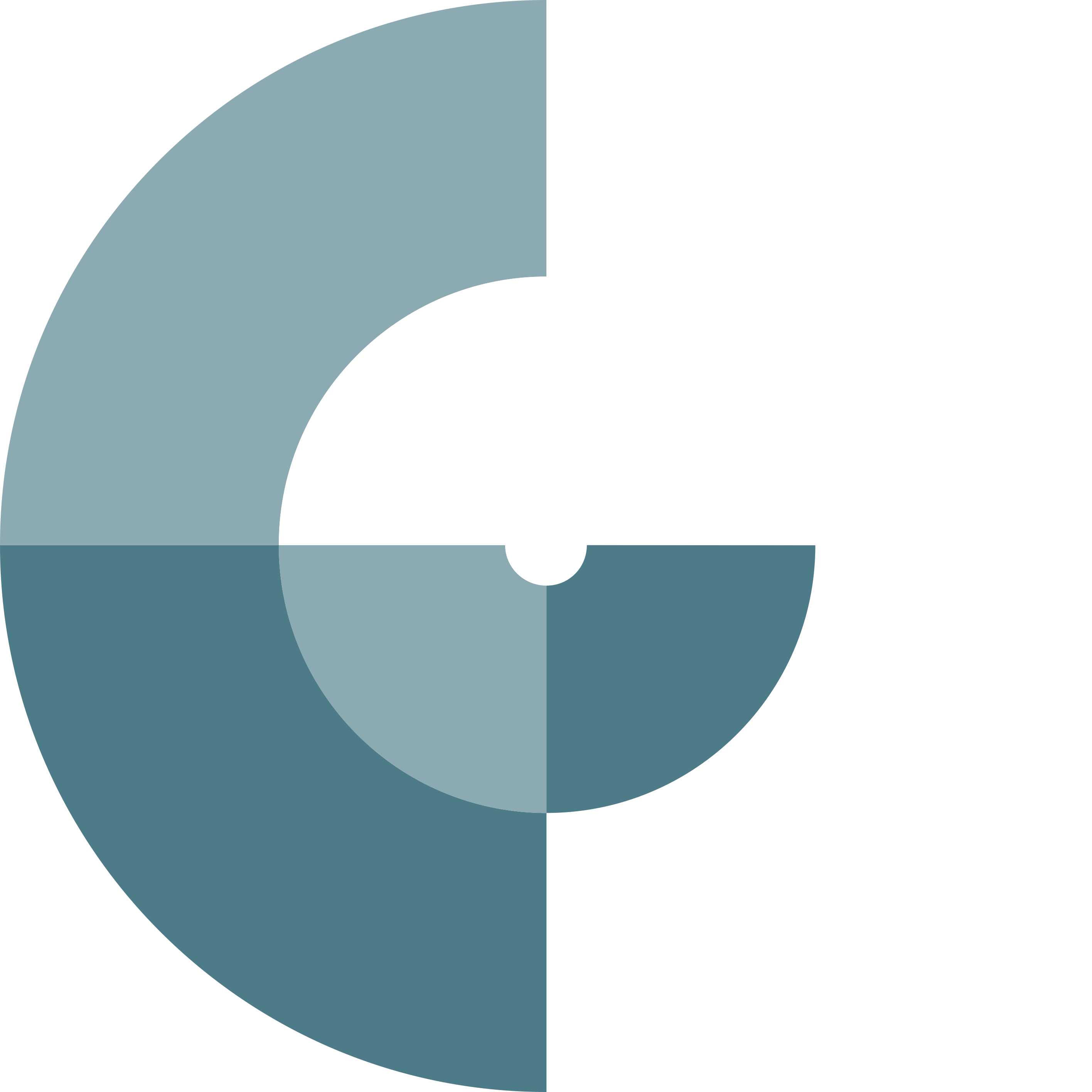 Corpo docente
Silvana Fedeli Prado

Titulação: Formada em Psicologia pela Universidade FMU e Psicanalista pelo Instituto Sedes Sapientiae

 
Experiência acadêmica: Experiência de 40 anos na área de saúde clínica; Desde 2003, trabalha na área de Intervenção Assistida por Animais (IAA); Desde 2012, fundadora e Presidente da ONG/OSCIP Patas Therapeutas; Ministra aula de IAA na Pós-Graduação desde 2017: Hospital Albert Einstein, Hospital São Camilo, FMU (Faculdades Metropolitanas Unidas), Universidade UNIP, Instituto CRIAP – Lisboa/ Portugal; Palestrante em IAA em Simpósios, Congressos, Fóruns nacionais e internacionais nas áreas da saúde; Participa da elaboração e execução de Projetos/Pesquisas em IAA; Membro dos Comitês de Ética e Pesquisa no Uso dos Animais: CEUA Instituto Butantã/USP, CEUA-FACHS PUC-SP ; Participação em dois livros na área de IAA
Valéria Tiveron de Souza

Titulação: enfermeira, especialista em Saúde Coletiva, Mestre em Saúde do Adulto. Trabalhou por 33 anos na Prefeitura do Município de São Paulo, na área de Saúde Coletiva. Enfermeira Antroposófica com formação em Massagem Rítmica e Aplicações Externas Antroposóficas.

Experiência acadêmicaa: Foi professora da Universidade do Grande ABC e da Universidade Anhembi-Morumbi na disciplina de Saúde Coletiva. Presidente da ABEA-Associação Brasileira de Enfermagem Antroposófica.
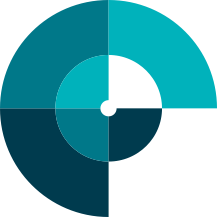 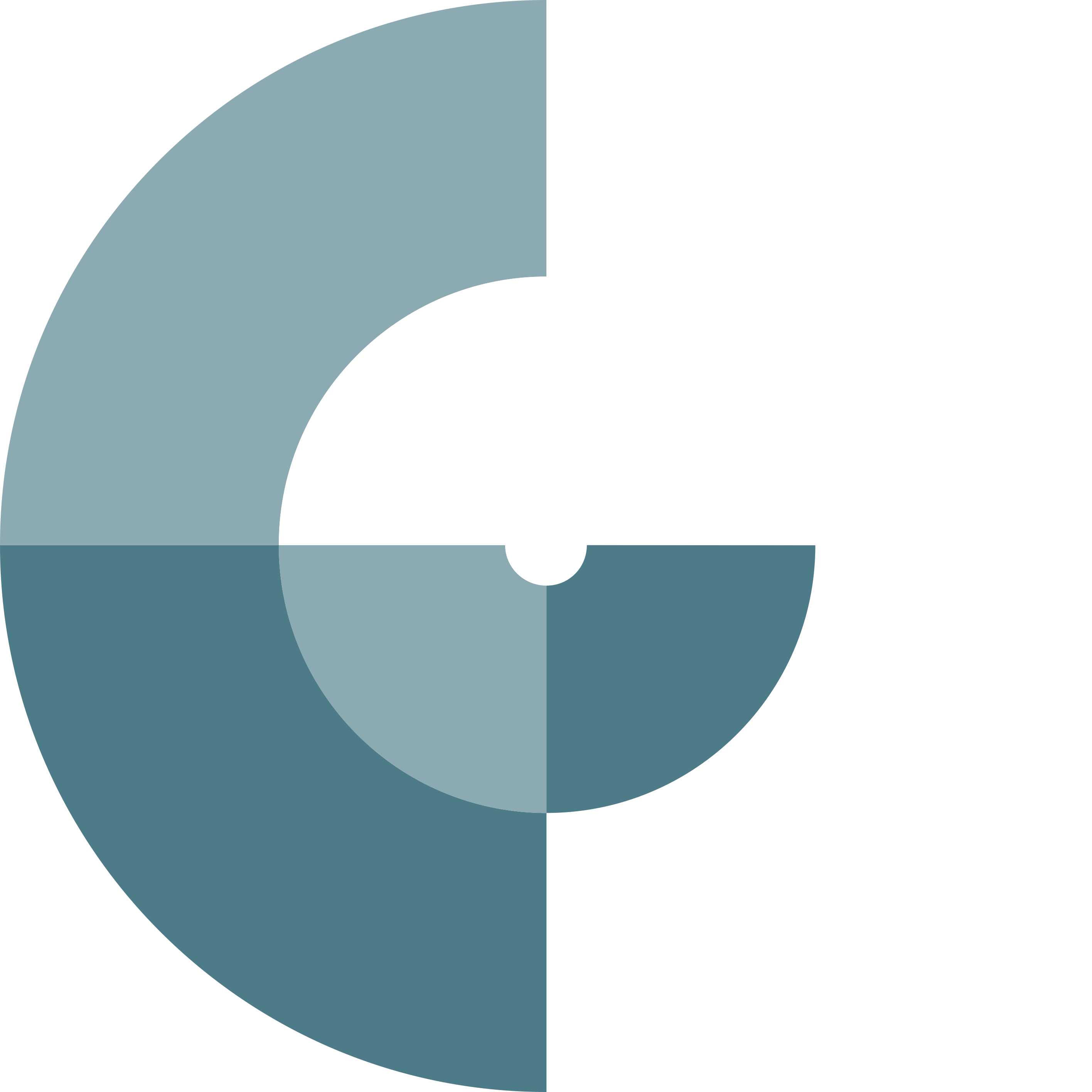 Corpo docente
Valeria Sanchez

Titulação:  Formação em Terapia Shiatsu (Sociedade Brasileira de Tai Chi Chuan e Cultura Oriental,1999). Formação de Tai Chi Chuan módulos I, II e III (Yang Chengfu Tai Chi Chuan Center, 1999-2000). I Ching (2000), Terapeuta em Massagem, estilo Toque Pleno (Alexander Georgeakopolos), Sabre Tai Chi (Profa. Maria Ângela V. Souza Soci e Prof. Roque Enrique Severino), Anatomia e Fisiologia (CEATA), Módulo do Curso Evaldo Bertazzo (2004). Pós-graduação em Fisiologia do Exercício – na Saúde, na Doença e no Envelhecimento (CECAFI/USP). Pós-graduação em Práticas Corporais da Medicina Tradicional Chinesa – foco no Tai Chi Chuan da Família Yang e sua Filosofia (EACH/USP, 2016-2018). Juíza colaboradora no Sistema de Ranking da Associação Internacional de Tai Chi Chuan desde 2008.

Experiência Acadêmica: instrutora de Tai Chi Chuan há mais de 20 anos; membro da Associação Internacional de Tai Chi Chuan do Estilo da Família Yang desde 1998, instrutora credenciada no CREF sob nº 024268-P/SP, detentora da Certificação Internacional Tigre de Bronze, que a habilita a ministrar aulas de Tai Chi Chuan em todo o mundo; desenvolve projetos de Tai Chi Chuan Laboral e in Company. Participou como instrutora do Projeto Piloto do Propes (Programa de Promoção do Envelhecimento Saudável) no HC – Hospital das Clínicas – Serviço de Geriatria, juntamente com a Sociedade Brasileira de Tai Chi Chuan e Cultura Oriental e a Dra. Rosangela Negri. Criadora do Projeto Tai Chi para Todos, que leva a prática dessa arte oriental para praças e parques, de forma gratuita.
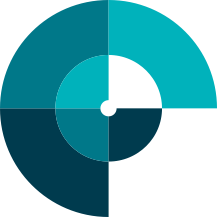 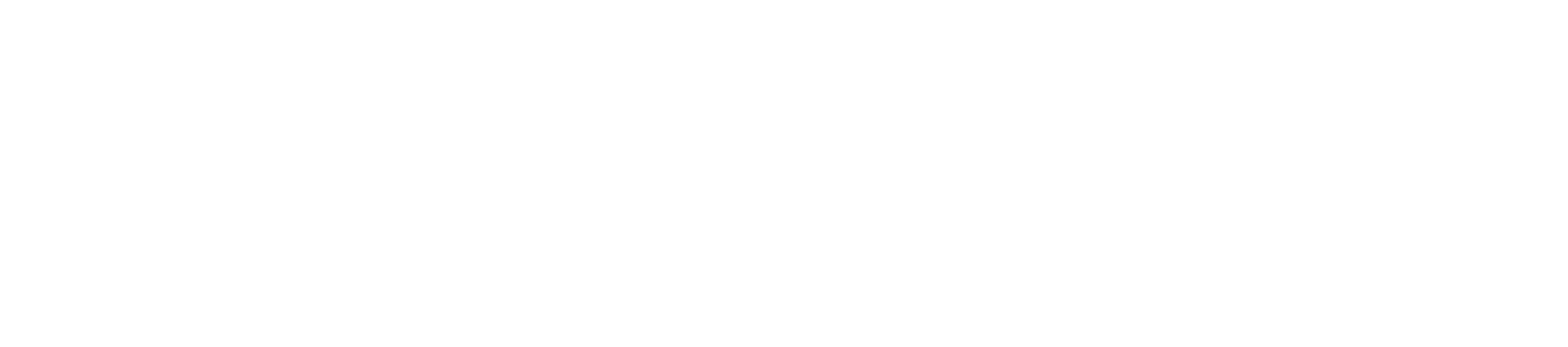